Présentation de la solution MIP Robotics
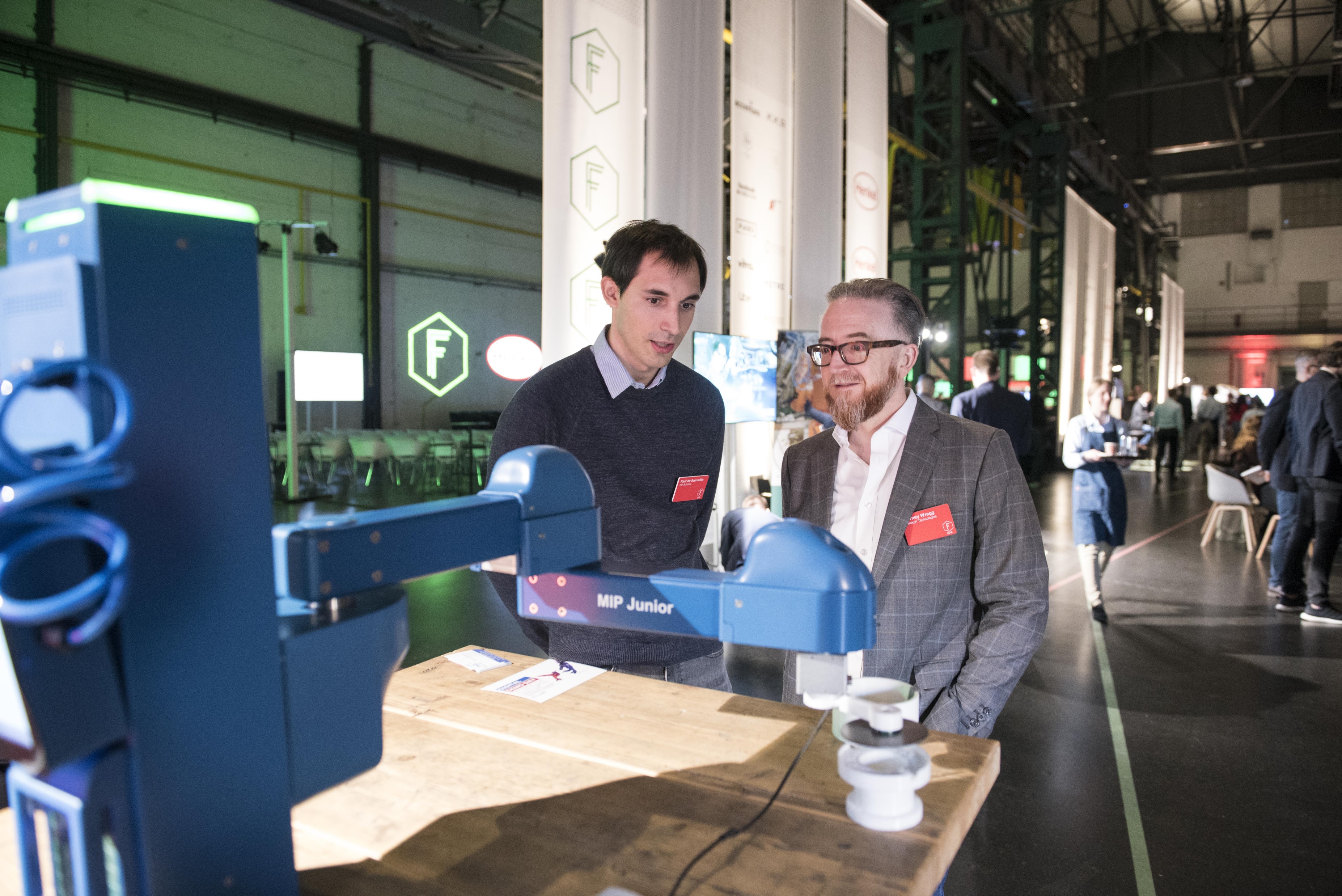 Création en 2015 – premier produit en 2017 – société start-up 
Robot collaboratif 4 axes – facile à programmer – coût abordable – marché industriel généraliste
Croissance de 53% entre 2017 et 2018. 30 robots vendus depuis la création de la société
8 personnes : ingénieurs software et mécanique ; développement commercial ; monteur ; direction.
Présentation de l’entreprise
Robot collaboratif 4 axes : 
Facile à programmer (par apprentissage)
Coût maîtrisé
Précision : 0,8mm ; vitesse de 500mm/s ; charge embarquée : 3 à 5 kilos
Vidéo de cas d’usage : https://www.youtube.com/watch?v=ko01V7DlRSY&feature=youtu.be
Chargement de machines, tests, vissage, chargement de cartons
Description de la solution
Software : manuel de programmation par apprentissage
Mécanique : notre réducteur breveté concurrent Harmonic Drive. 
Normes sécurité : présentation succinte
Présentation technique
Le prix, la facilité de programmation sont les 2 principaux points différenciants
Objectif également de travailler dans une dimension de solutions avec des spécialistes process
Caractère innovant
Thèmes concernés par la solution 
gestion des flux,
amélioration de la précision,
flexibilité,
maintenance,
organisation du travail
Tous secteurs industriels
Domaine d’application
< 10K€
Vente via des intégrateurs principalement, également vente en direct chez certains comptes clés
Objectif de vendre 50 robots en 2019
Business
Productivité / lutte contre les TMS (gestes répétitifs)
Facile à mettre en place ; flexible
Gains et impact
Nombreuses références clients : Thalès, Radiall, Toshiba, Renault, Continental
Solution considérée comme flexible et abordable -> exemple de Toshiba à Dieppe qui a payé pour la communication en TCP-IP
Expériences clients
Nous serions heureux de rentrer dans vos process et d’avoir des cas d’application concrets ensemble 

Contact : paul@mip-robotics.com
07 68 52 49 55
Commentaires complémentaires éventuels